Advanced Operating Systems(CS 202)Distributed OS– intro and discussion
Overview
Hardware is changing, so software must too
Multicores are here to stay
Architectures are heterogeneous
Applications are unpredictable unlike specialized systems
How do operating systems scale?
Do we need new OS architectures?
2
Landscape at that time
Moore’s law still here
barely (10nm->7nm->?)
Dennard’s scaling ended
Power wall
We have transistors, but can’t power them
Dark silicon
Can be used for important applications such as security
Doubling moves to number of cores?
Common wisdom at the time
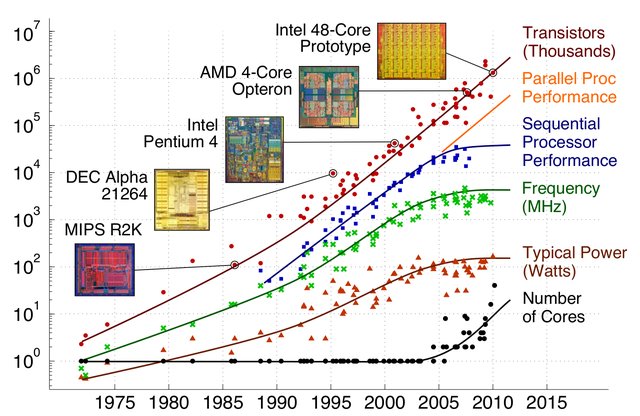 3
Landscape/motivation
Systems are diverse
different implementations require different tradeoffs
Can we continue to optimize the OS to the hardware?
Cores are increasingly diverse
Different general purpose cores
Accelerators and specialized processors
Typically cannot share an OS with such differences
More cores—scalability?
Interconnects matter: within cores and across cores
4
What has gone on before?
Early on, locks were not so expensive
Just use them
Hardware evolved, memory expensive
Large caches
Cache coherence
NUMA machines 
Increasing gap between memory and processor
Shared memory expensive!
5
Older SMP OS projects
E.g., Tornado 
Locality matters
Customize OS to underlying hardware
But now we have high diversity
Cannot have one size fit all
Use replication as an optimization
Still good principles
6
What we will cover
Many argue that we need new models
Sharing is bad, try to have per core data structures
Multikernel/Barrelfish paper as a representative
Linux scalability paper shows that maybe conventional OS model still works
We will look at OS for extreme heterogeneity and resource disaggregation (LegoOS)
Multi-kernel influenced ideas
7
Barrelfish Motivation
Messages cost less than shared memory
Surprising?  Why?
Needham et al showed they are duals
But cost depends on system structure
As we scale up, messages more efficient than shared memory
May have to give up cache coherence
To scale!  Already seeing some
Messages getting easier (OS’s respond to interrupts/messages)
8
Discussion
Well written paper, with very nice motivation
But also deep and full of technical meat
Just won test of time award at SOSP

“Barrelfish is a point in the multikernel desgin space” 
– others possible

Heavy influence from earlier work
Isolating hardware specific primitives 
Customizing implementation for them
Let OS manage them
9
Discussion continued
Processes as dispatchers (similar to scheduler activations)
Capability based management of memory
Similar to exo-kernel
Supporting shared address space
Share hardware page tables? Or
Replicate and maintain consistency?
10
What actually happened
Did not have exponential growth of cores
So, traditional OS’s continue to limp with some updates (see linux scalability paper)
Accelerators/GPUs second class citizens
Barrelfish open source/downloadable
Backed by industry, actively developed
Big impact on OS research
Basis for LegoOS
Inspired/was used in commercial products
Arrakis, FlexiNet, LXD, …
11
https://www.sigops.org/2021/fish-in-a-barrel-an-insiders-retrospective-of-the-sosp09-multikernel-paper/